Sofa bed: 2015년 9월에 새것으로 구입한 것입니다.
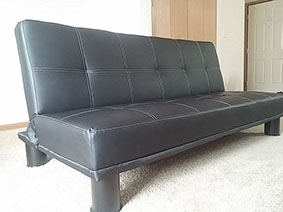 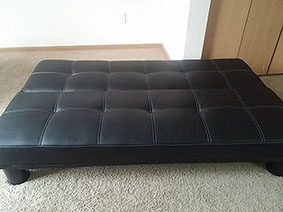 Television: 2015년 10월에 새것으로 구입한 것입니다.
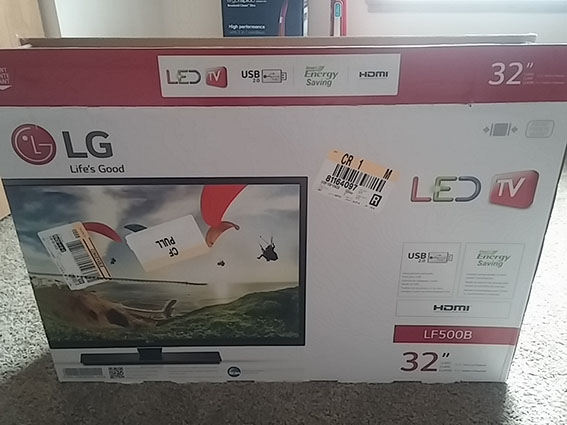 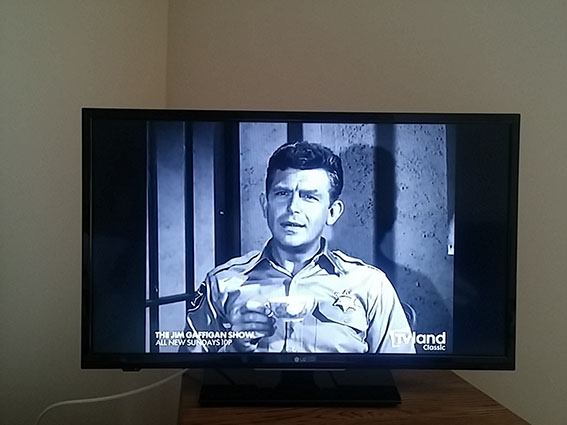 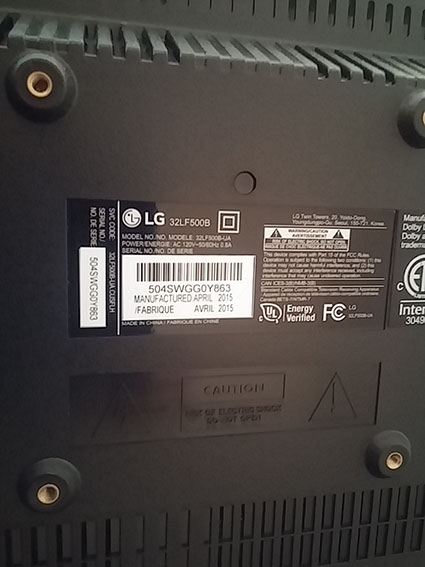 Desk and chair: 의자는 바닥 밑면에 깨진 부분이 있습니다.앉는 데는 지장이 없습니다.
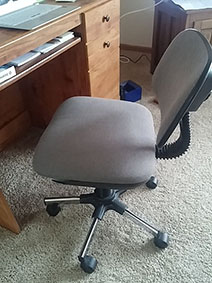 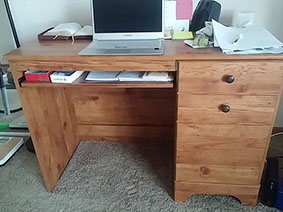 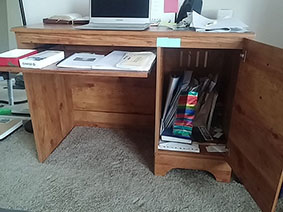 Wooden storage cabinet: TV 받침 겸 수납장으로 쓸 수 있습니다.
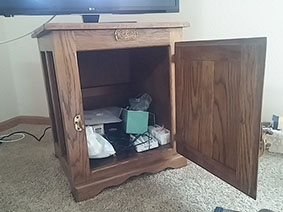 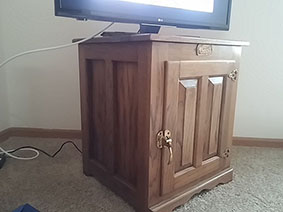 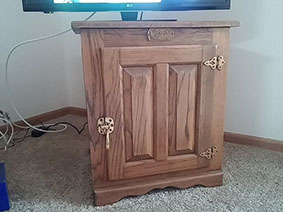 High ChairFolding chair: 3개월 전 새것으로 구입, 스티로폼 아직 안 벗긴 것입니다.
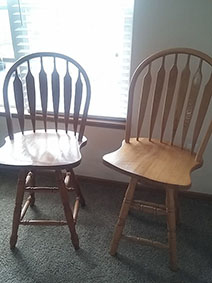 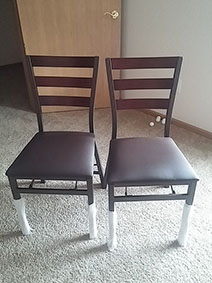 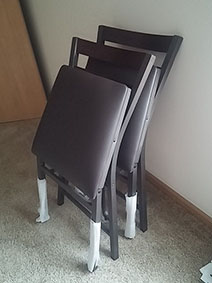 Desk lamp and floor lamps
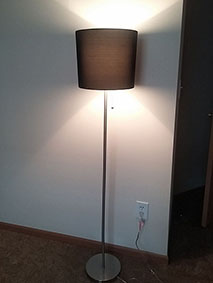 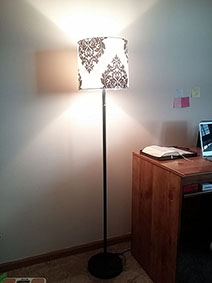 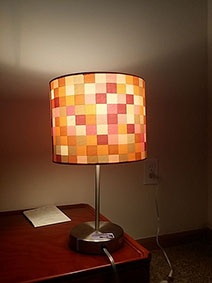 Lady golf club: 2015년 10월에 새것으로 구입하였으며, 2016년 4~7월까지 사용했습니다. 아이언셋과 하이브리드 4,5는 테일러메이드 제품이며, 퍼터는 핑, 드라이버는 캘러웨이 것입니다. 10.5도 기본각이며 로프트각과 라이각 조정이 가능한 제품입니다.
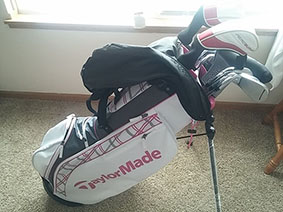 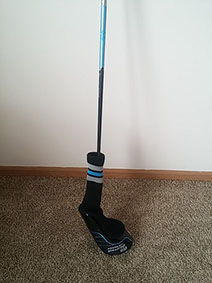 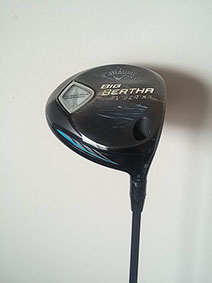 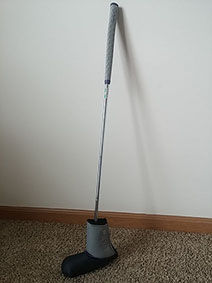 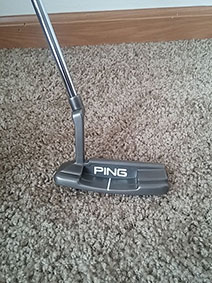 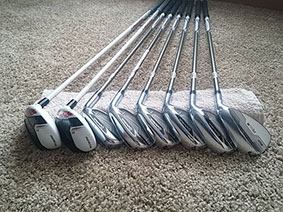